Reading and Writing
Semester 2 Lesson 2
a.a. 2023/2024
1
HOMEWORK
pp. 116, 117: read and watch video p. 120: finish ex. 1 and 
do ex. 2 p. 121: do exs. 1 and 2
p. 123: STUDENT A: read and prepare notes for discussion 
p. 124: STUDENT B: read and prepare notes for discussion 
  
 Ted.com   = Technology, Entertainment, Design 
    
Watch these talks:  
Student A: https://www.zipcar.com/ziptopia/future-city/envisioning-cities-of-the-future-through-ten-ted-talks
8. Vicki Arroyo: Let's prepare for our new climate

Student B:   https://www.zipcar.com/ziptopia/future-city/envisioning-cities-of-the-future-through-ten-ted-talks
5. Haas & Hahn: How painting can transform communities

 Take NOTES on the key points and bring to class
2
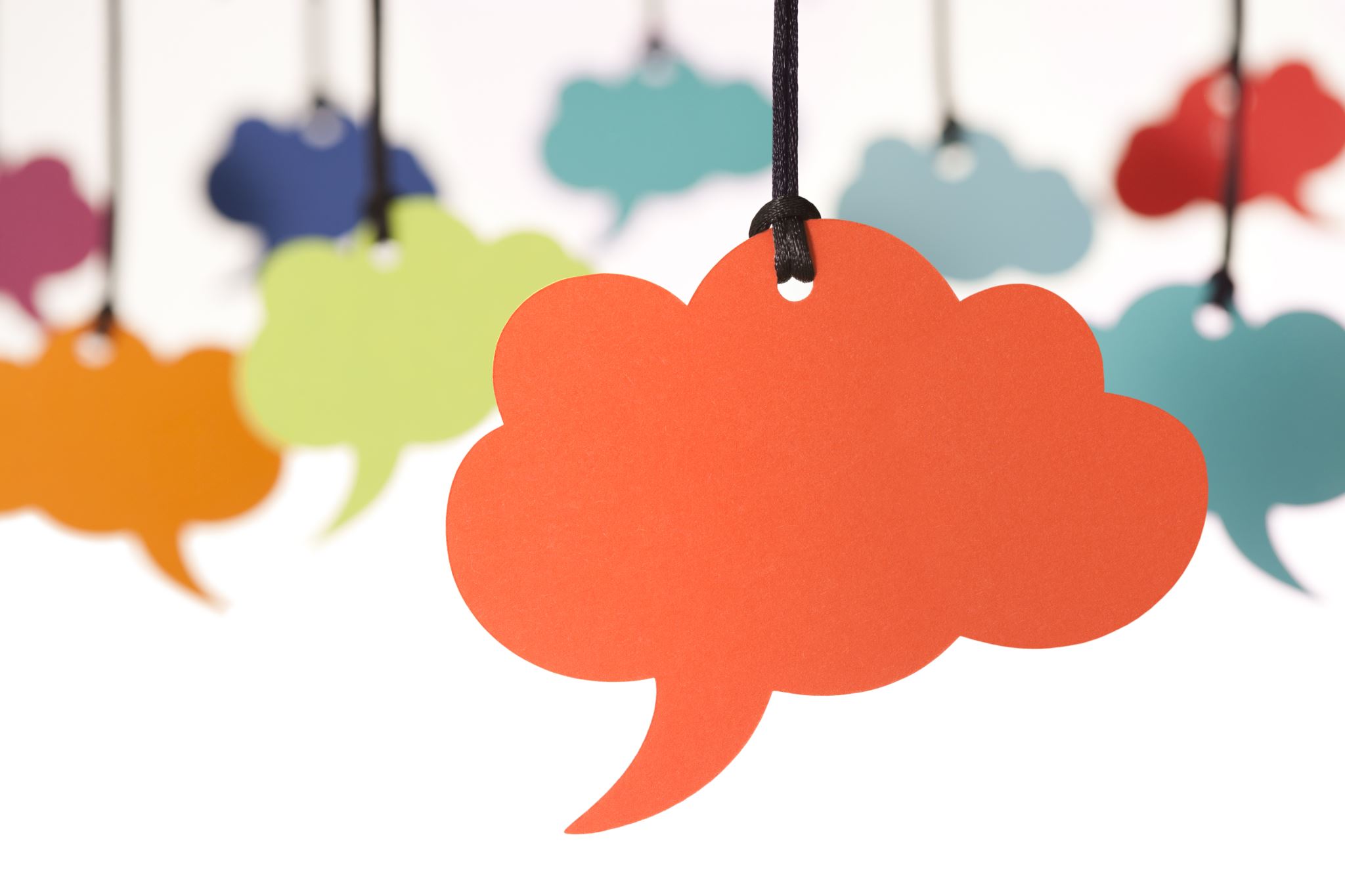 Ted Talks
Work with a partner who watched a different talk from you.
Read over your notes and then summarise the content orally.
Discuss whether the talks have any points in common.
Exchange your opinions of the talks.
3
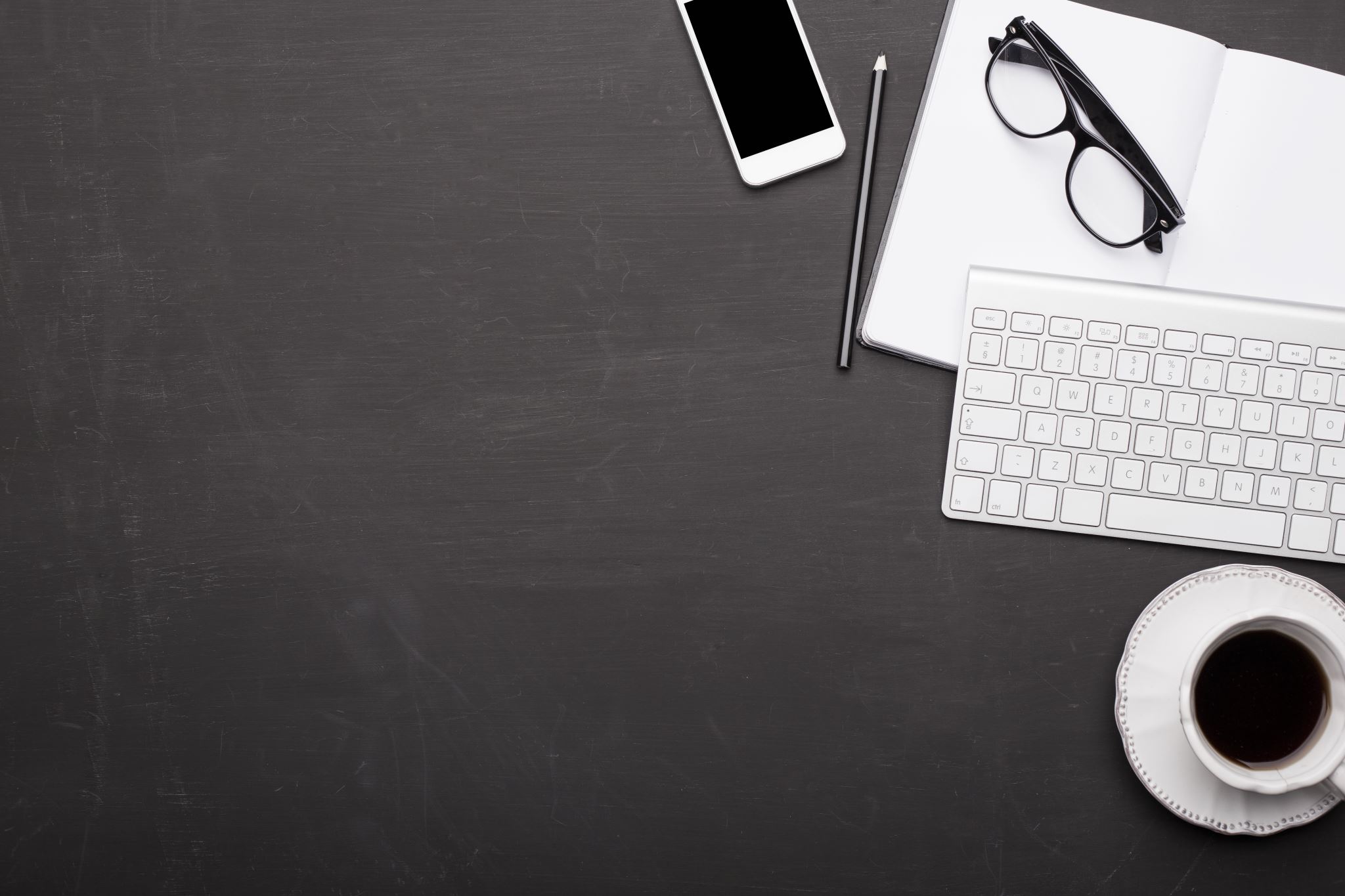 Ted Talks
Now work with a partner who watched the same talk.
Discuss the talk you watched.
Make notes of the key points.
4
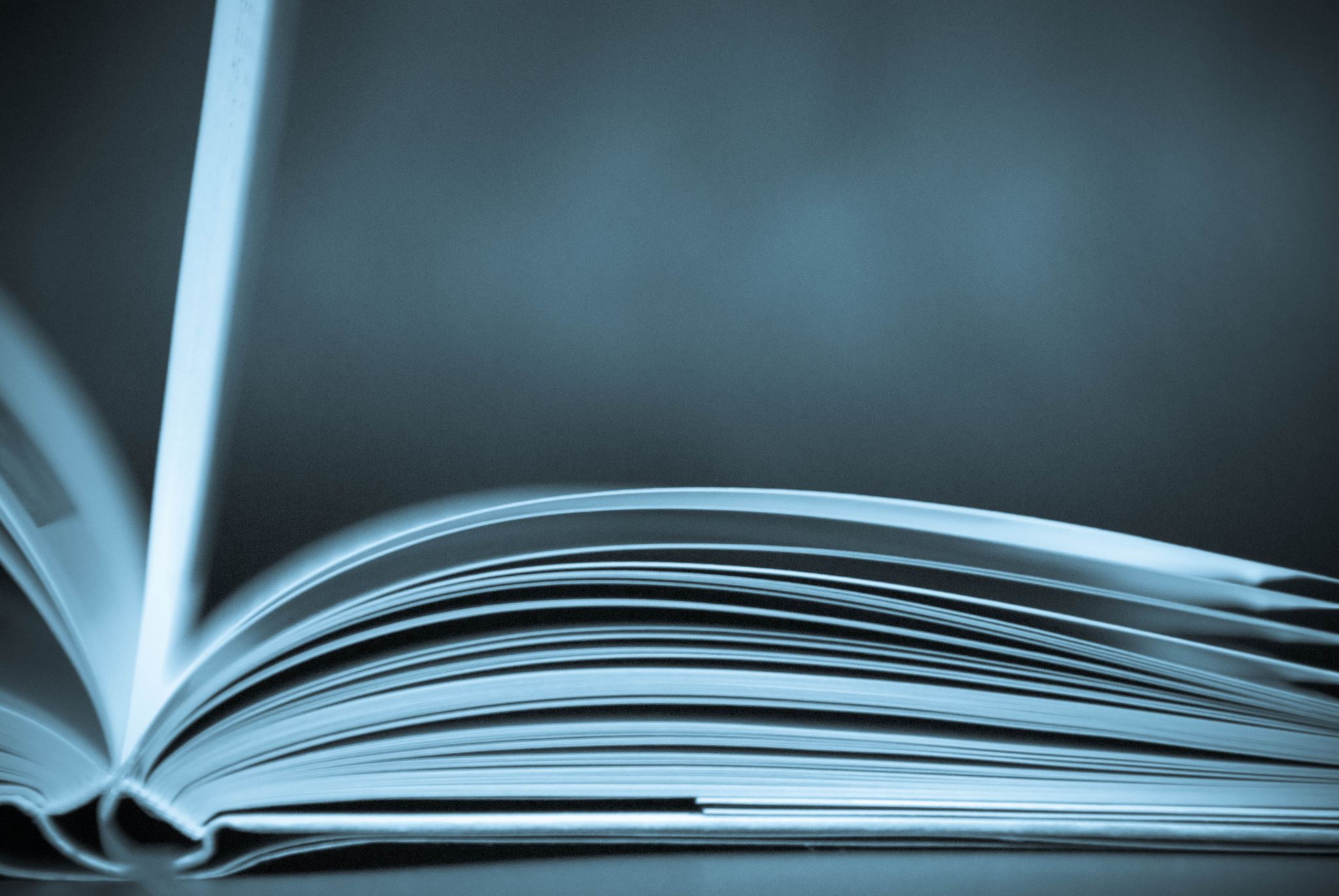 Unit 7 Expanse
Consider the videos you watched. 
Readings page 123, 124 
How can you weave together the issues in the reading with the issues in the video?
Organise your information and write a summary outline.
5
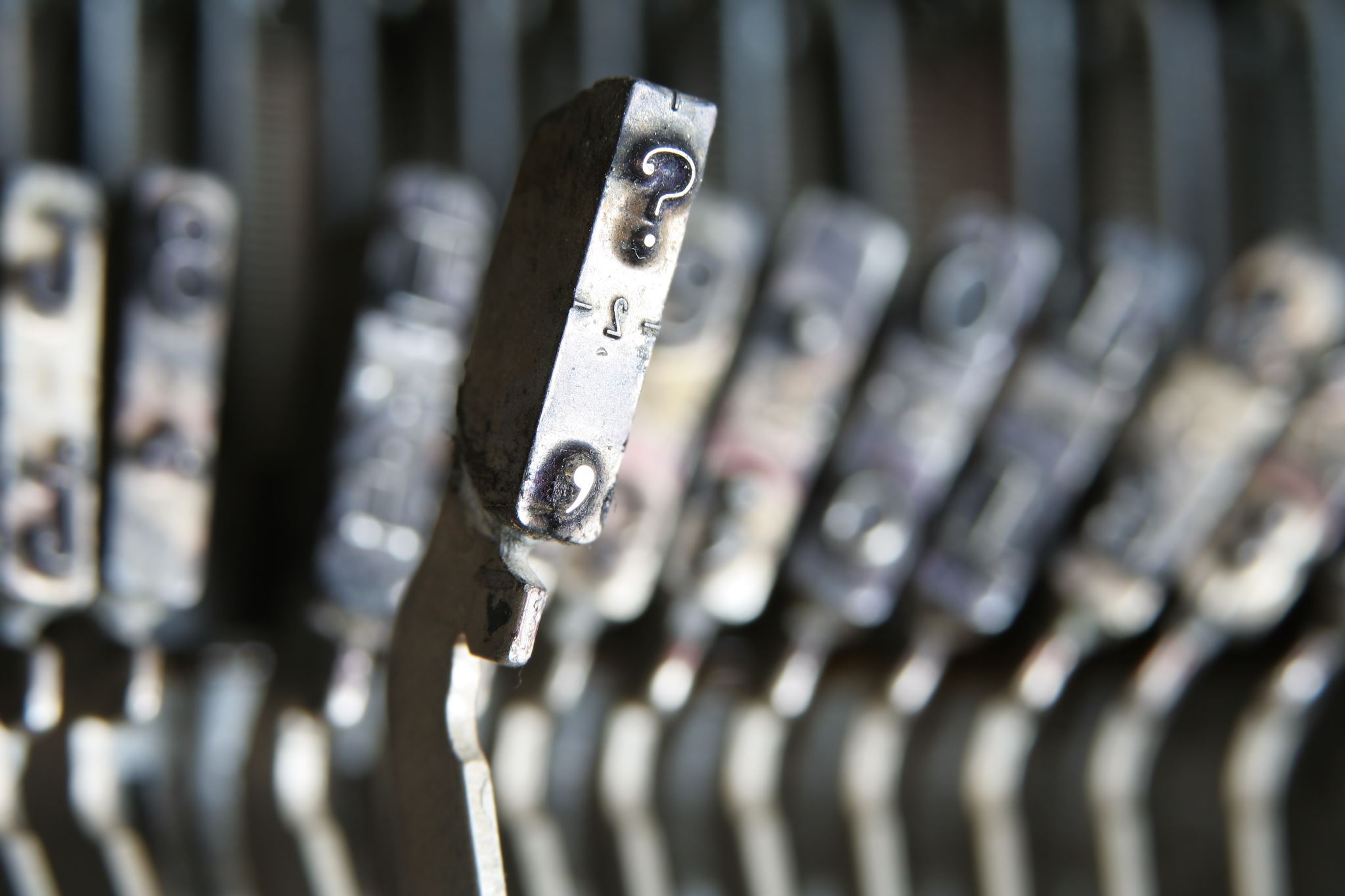 Remember
Topic sentences
Cite sources and writer/speaker
Transition sentences
Connectors
6
Homework for lesson 3
Prepare for writing task on pgs. 131-132 – find connections in the readings, TED talks, and your individual research 
Writing task due to be uploaded to GoogleDocs for Lesson 4
Read articles on Moodle on  Cooperative Learning
Student A: article 1 by Elizabeth Cohen
 Student B: article 2 by Susan Ledlow
Prepare notes and a summary of the main points
Group A: Tofani, Bettini, D’Innocenzo
Group B: Scandagli, Baldi, Radi, Innocenti
Group C: Bandini, Pali, Martini, Migliari
Group D: Menchini, Di Gregorio, Morosi, Fontana
Group E: Voria, Fabbri, Pasqua, Puccioni
Group F: Borgioli, Cianciulli, Orrù, Para
Group G. Pinori, Olivieri, Baggiani, Loizzi
7
H2O March 22 is United Nations World Water Day
Activity 1: Water facts – take the quiz
Working in pairs, try to answer the questions.
1. The percentage of the human body that is made of water is …
    a. … 40%.     b. … 60%.    c. … 80%.    d. … 90%.
2. Water covers how much of the Earth’s surface?
   a. 50%    b. 60%    c. 70%    d. 80%
3. The chemical name for water is …
   a. …HO2. b. …O2. c. …HO.    d. …H2 O.
4. Water can be changed into different states by changing its temperature. Name the three forms it can exist in.
   1. ________    2. ____________     3. ______________
5. Water is heavier than … (two are correct)
   a. …stone.    b. …wood.    c. …plastic.    d. …gold.
6. How much water do humans need to drink a day to live?
   a. 0.5 litres    b. 2 litres    c. 3 litres    d. 4 litres
8
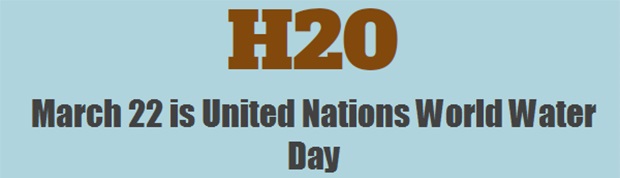 Part 2 – water quiz
7. We get a lot of water from food. What percentage of an egg is made up of water?
   a. 50%    b. 60%    c. 75%    d. 80%
8. Most fruit is how much water?
   a. 50%    b. 70%    c. 80%    d. 90%
9. People can live without food for two months. How long can they live without water?
   a. 2 days    b. 4 days    c. 7 days    d. 10 days
10. How much water do people in developed countries use each day?
   a. 50 litres    b. 100 litres    c. 250 litres    d. 300 litres
11. How much of the water we use each day is for drinking?
   a. 1%    b. 3%    c. 5%    d. 10%   

Now go to www.explainthatstuff.com/water.html and check your answers!
9
Listen about reading
https://irlpodcast.org/season4/episode3/
10